Survival Following Revision En-bloc Resection after Index Intralesional Procedure for Primary Malignant Spinal Tumors Cherry, A., Rampersaud, R. University of Toronto, Toronto, Canada
Canadian Spine Society: 21st Annual Conference
February 2021
2
Introduction
Negative margin en-bloc resection of primary malignant tumors involving the spine is the recommended treatment to provide patients with the best odds of long-term disease-free survival.
In addition to higher recurrence and poorer survival rate, an index intralesional procedure (IIP) creates additional challenges for achieving a margin negative revision resection. 
In this report, we describe the outcomes for ten patients who underwent revision resection with en-bloc intent following IIPs for primary malignant spinal tumors.
3
Methodology
Retrospective chart review of ten patients treated by a single surgeon in our institution between who underwent IIPs. 

A review of hospital records included patient demographics, clinical assessments, complications, patient reported outcomes, and operating room, pathology and imaging reports.
4
5
Patient 3 – Ewing’s Sarcoma
23-year-old with grade 3-4 L/E motor strength and T7/8 sensory level
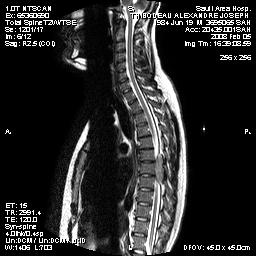 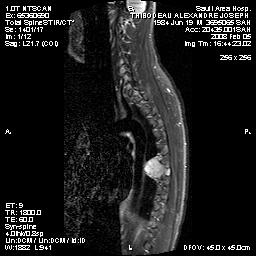 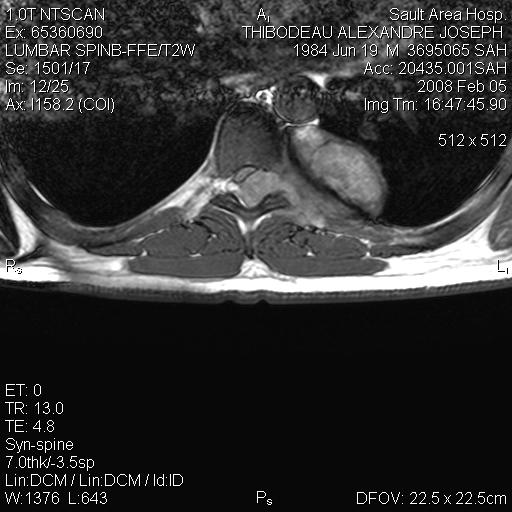 Pre-operative
6
Intra-lesional Procedure
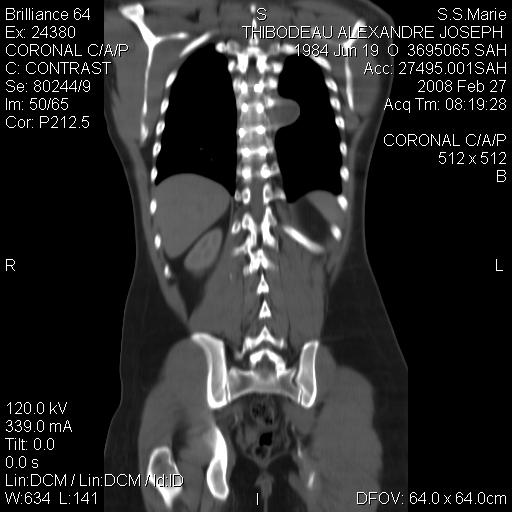 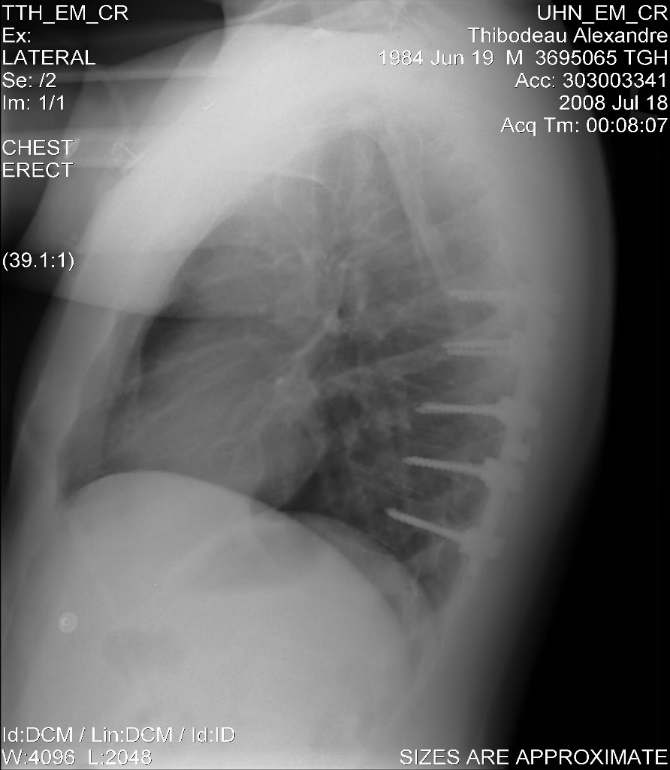 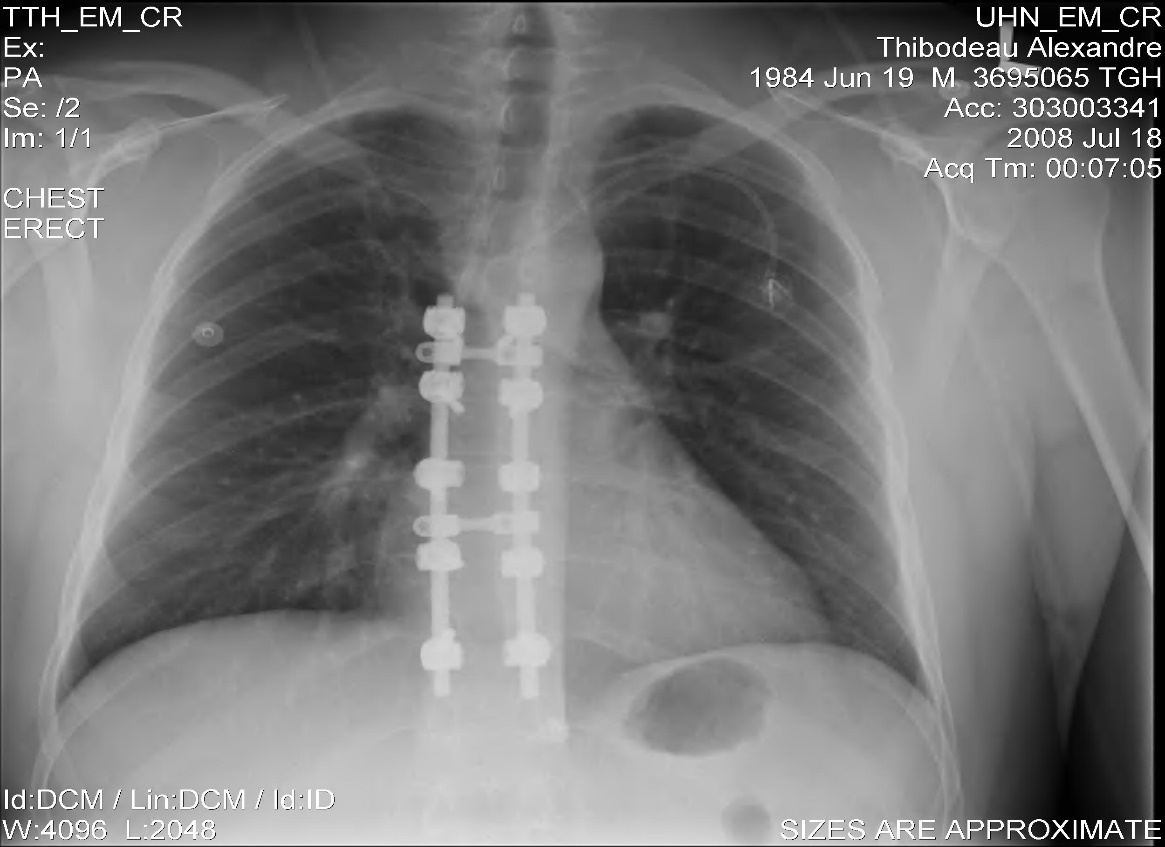 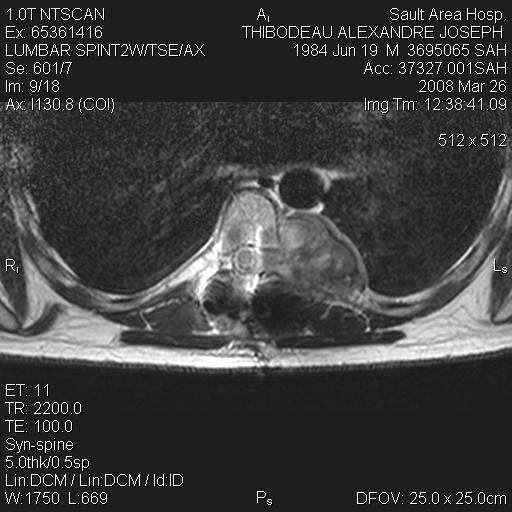 Post-operative
7
Chemotherapy and Revision Surgery
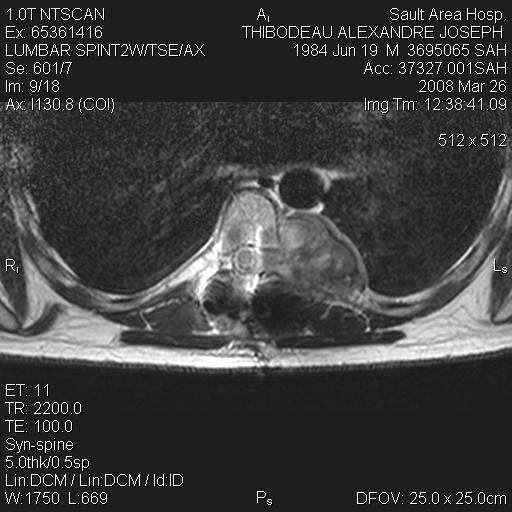 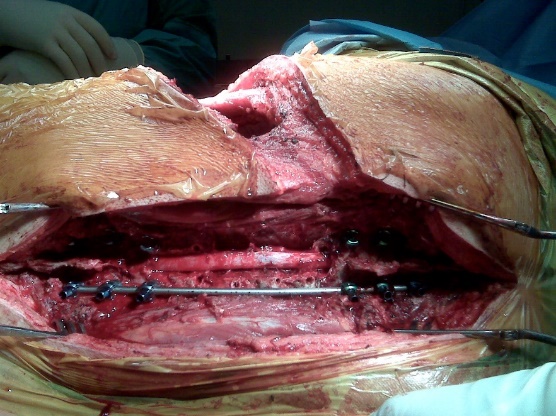 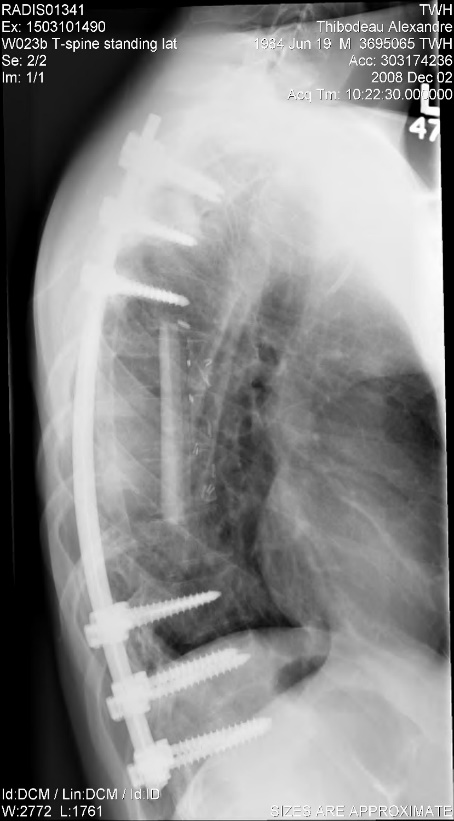 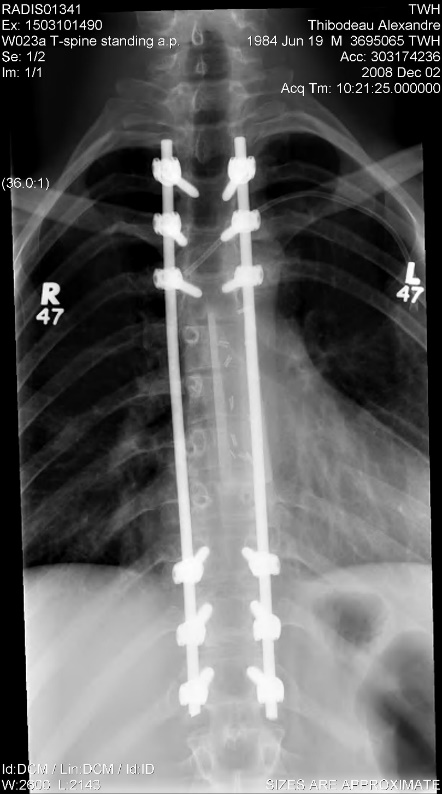 Pre-Chemo
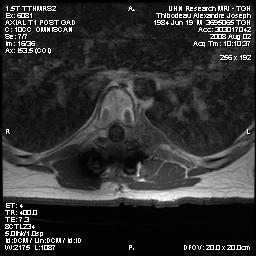 Post-Chemo
8
9
[Speaker Notes: Average age was 36.6 years with seven males and three females.

Seventy percent of IIPs occurred in Ontario academic institutions. Indication of IIP included presentation to the emergency department with neurological deficit from cord (four) or cauda equina compression (one); radiculopathy (three); myelopathy (one); and dysphagia (one). 

A potentially positive dural margin was planned in eight patients and a wide resection in two. Five patients required multi-staged procedures. The resection margins were negative in nine patients.  

Sixty-percent had peri-operative adverse-events with three requiring return to operating room. Fifty percent had late complications including non-union with rod breakage; allograft resorption; screw loosening; junctional kyphosis, and an esophageal erosion. 

At final follow-up (mean 6.8 years) one patient died of early metastasis (Ewing’s sarcoma) and one had local recurrence at seven years and again at four years post return to operating room (margin positive Chordoma). The remaining seven patients are disease free at a mean of 8.1 years.]
Conclusion
In highly selected patients, revision en-bloc resection for malignant primary spinal tumors after inappropriate index intralesional surgery is achievable with good long-term outcomes.
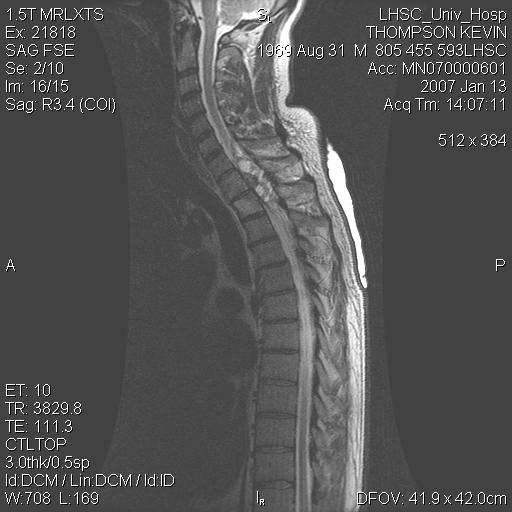 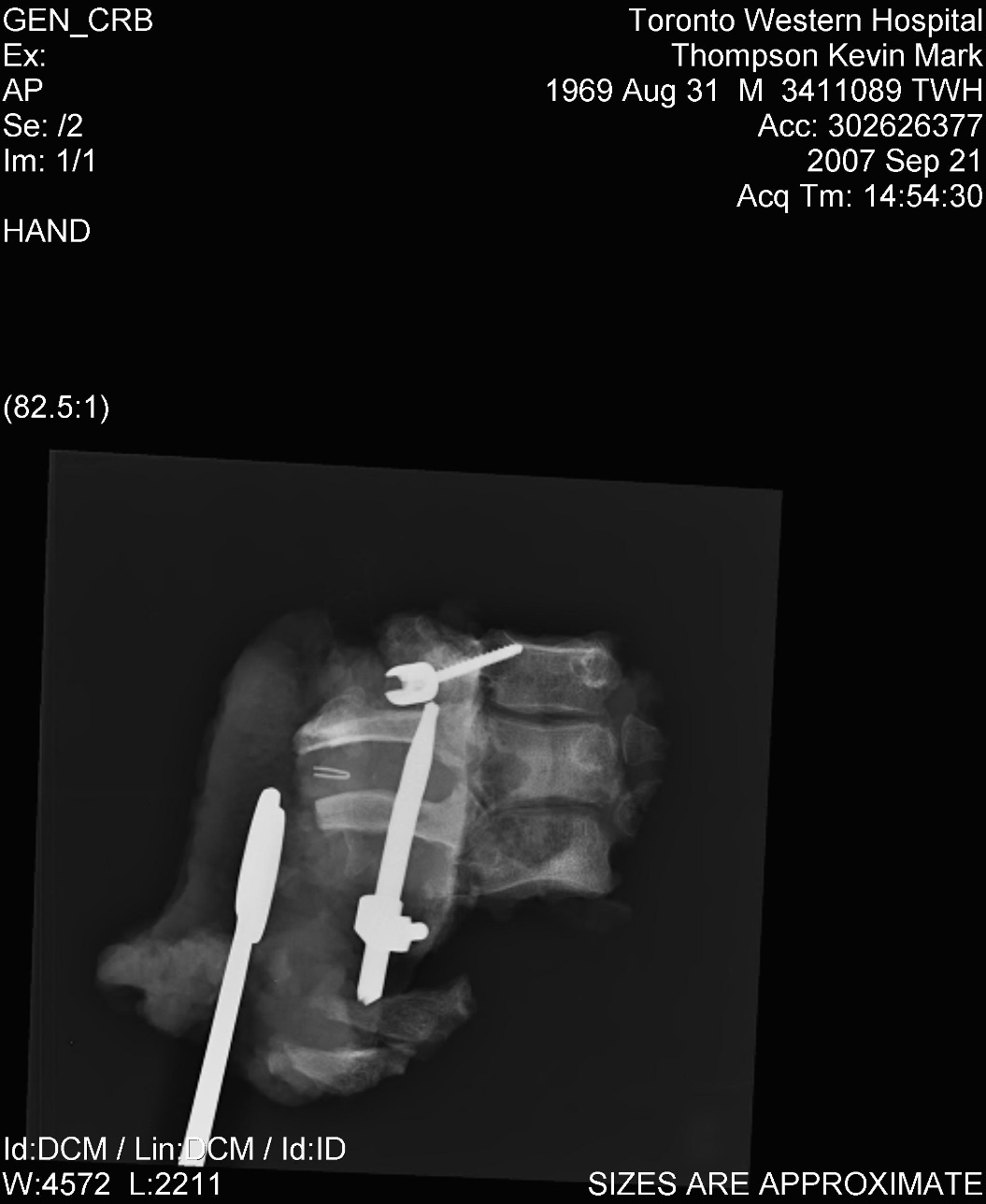 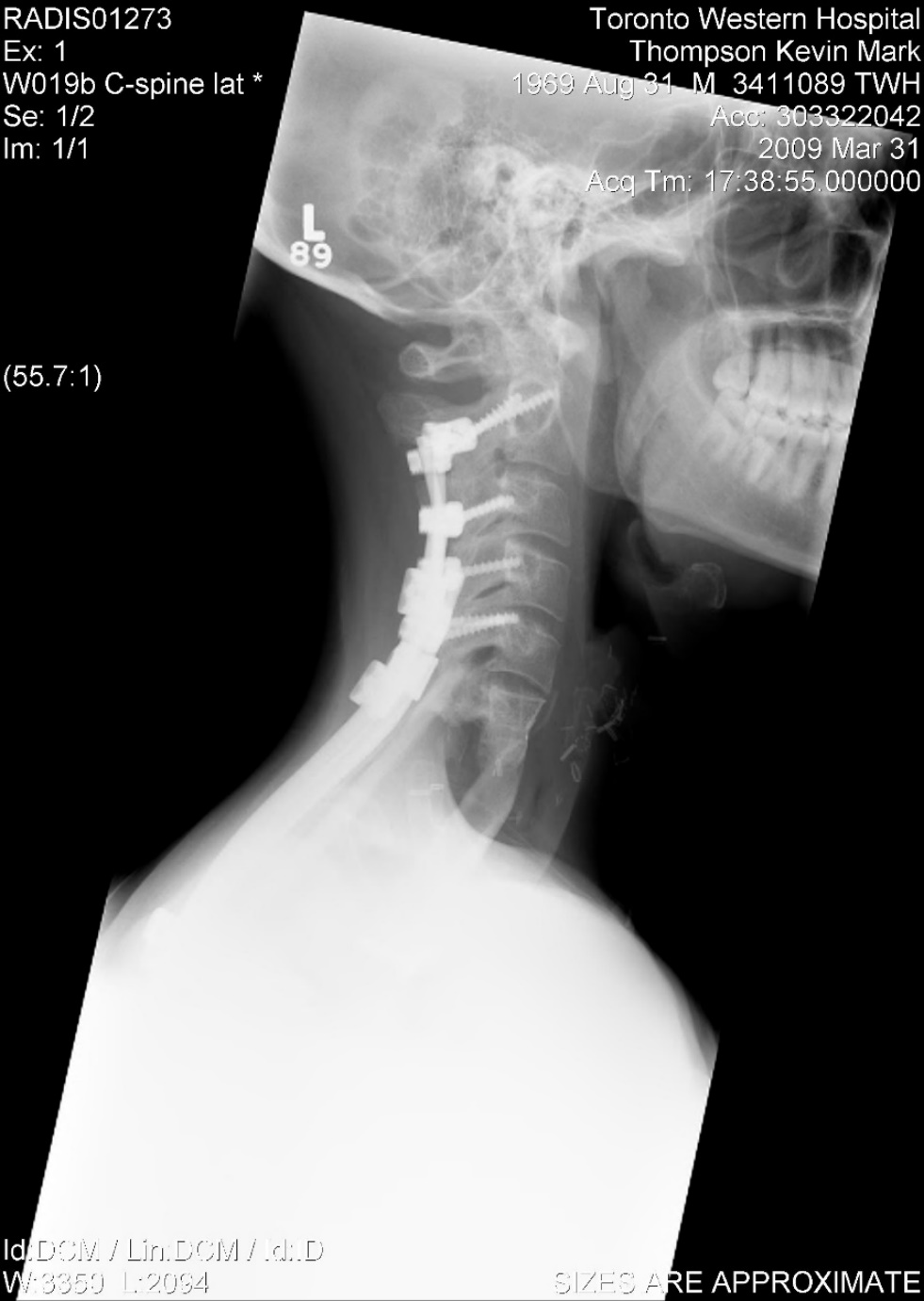 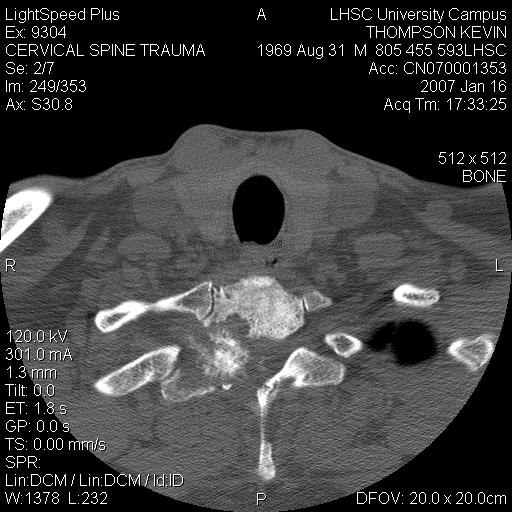 Patient 2: Osteosarcoma
at 10 years post- revision
10